Занятия
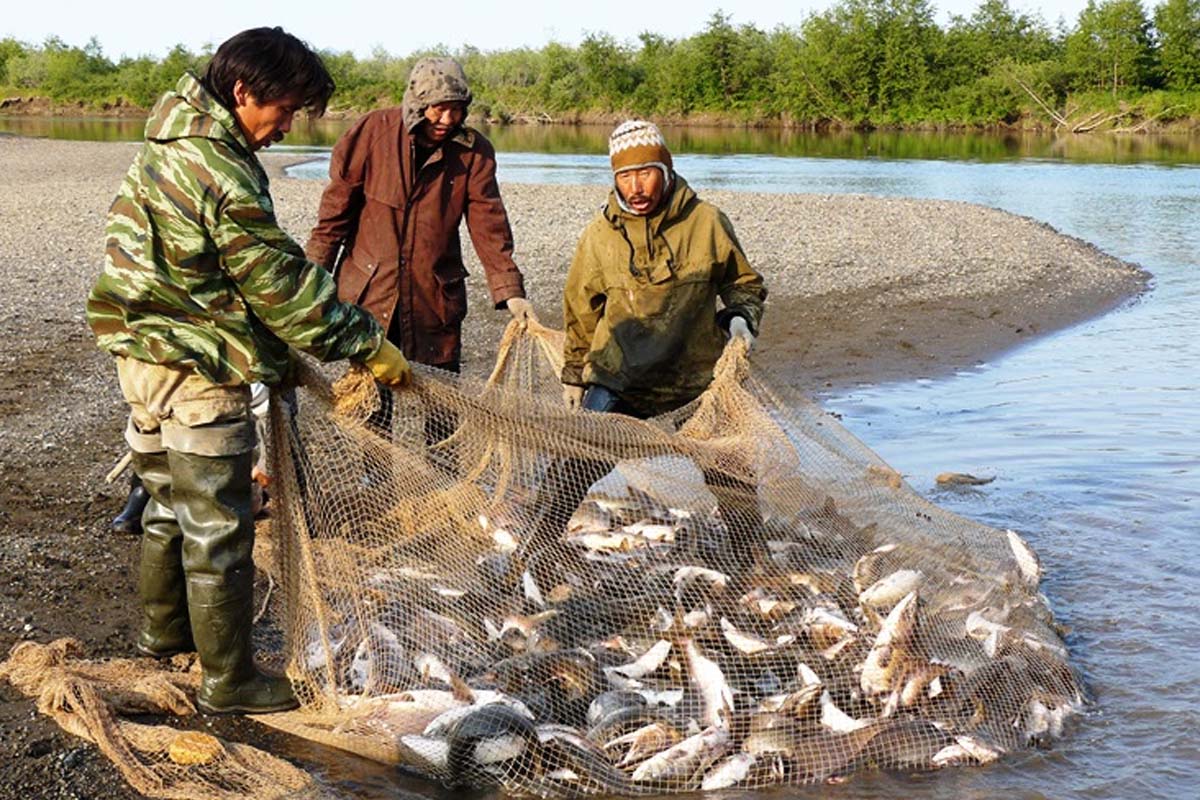 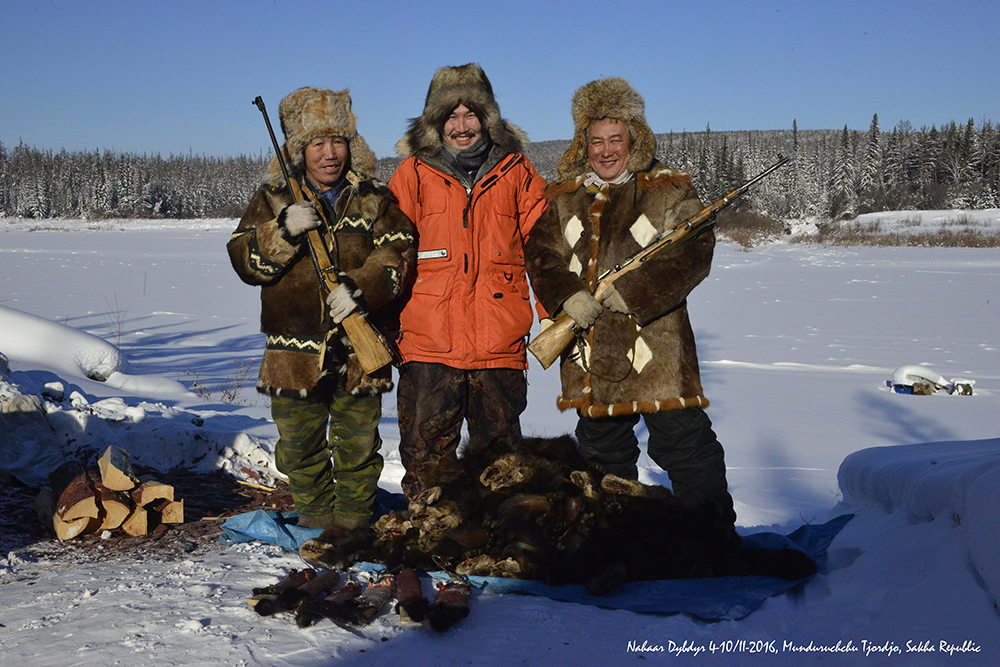 БЕЛ
БОЛЬ
СА
МЕД
ВЕДЬ
КА
СО
ЛИ
Вставь  пропущенную  букву, узнаешь название рыбы
ХАР…УС
    Г…РБУША
     КЕ…А
     СИ…А
Что собирали?
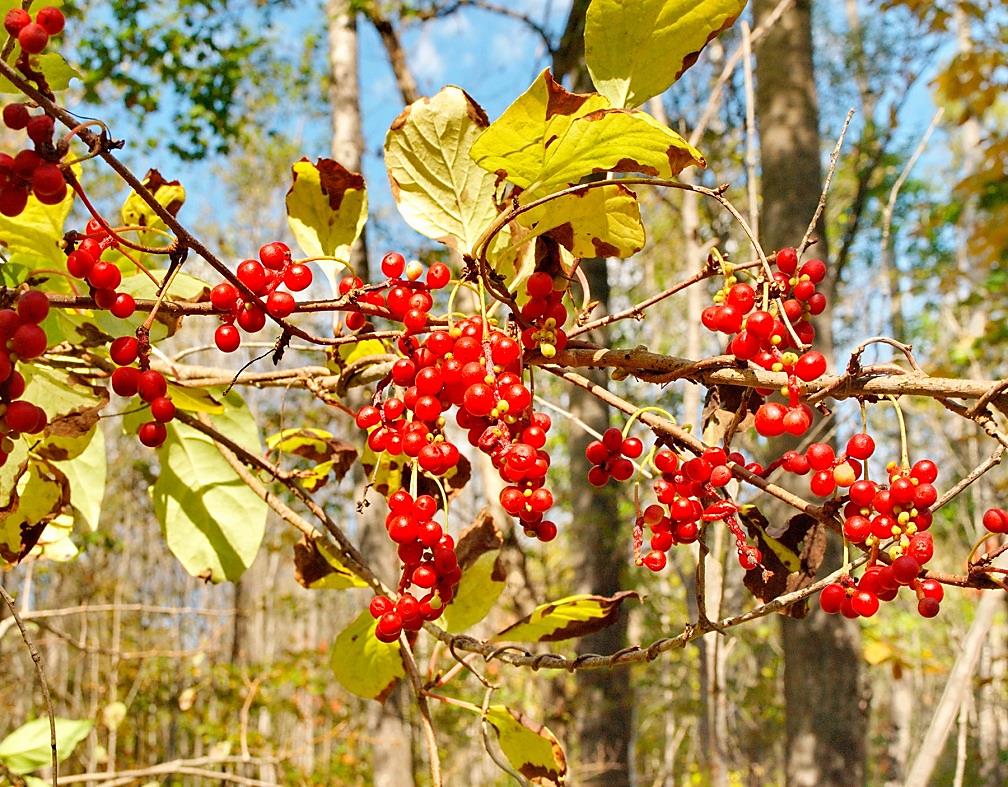 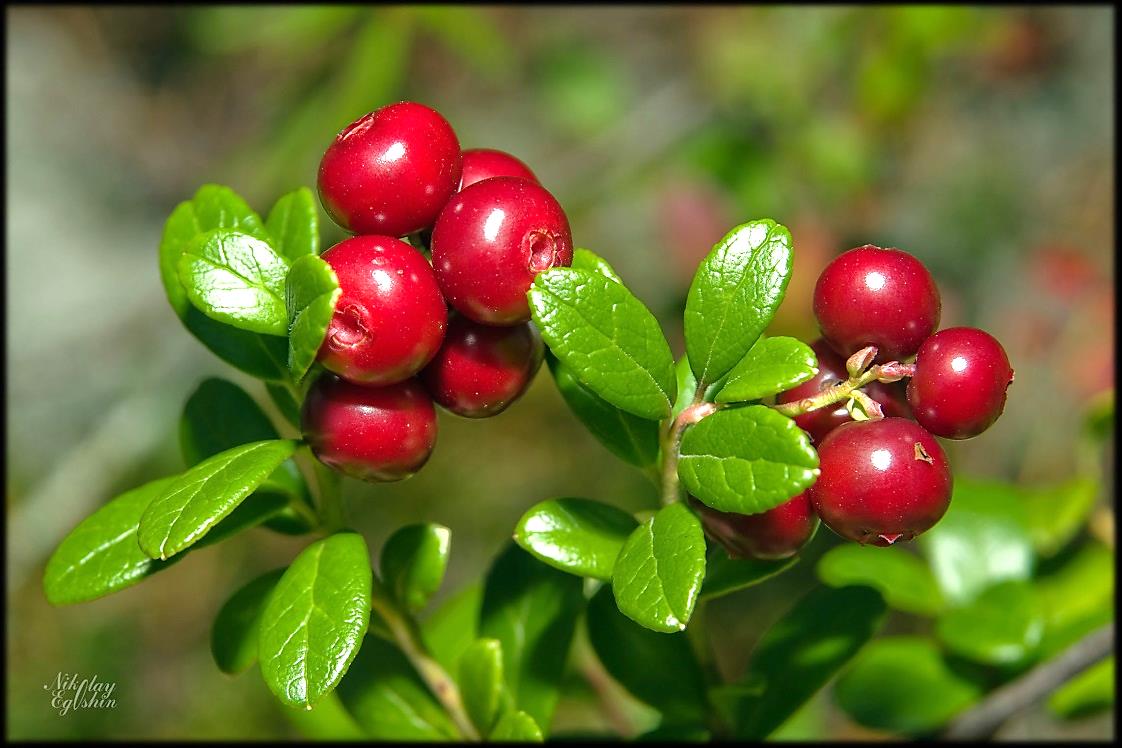 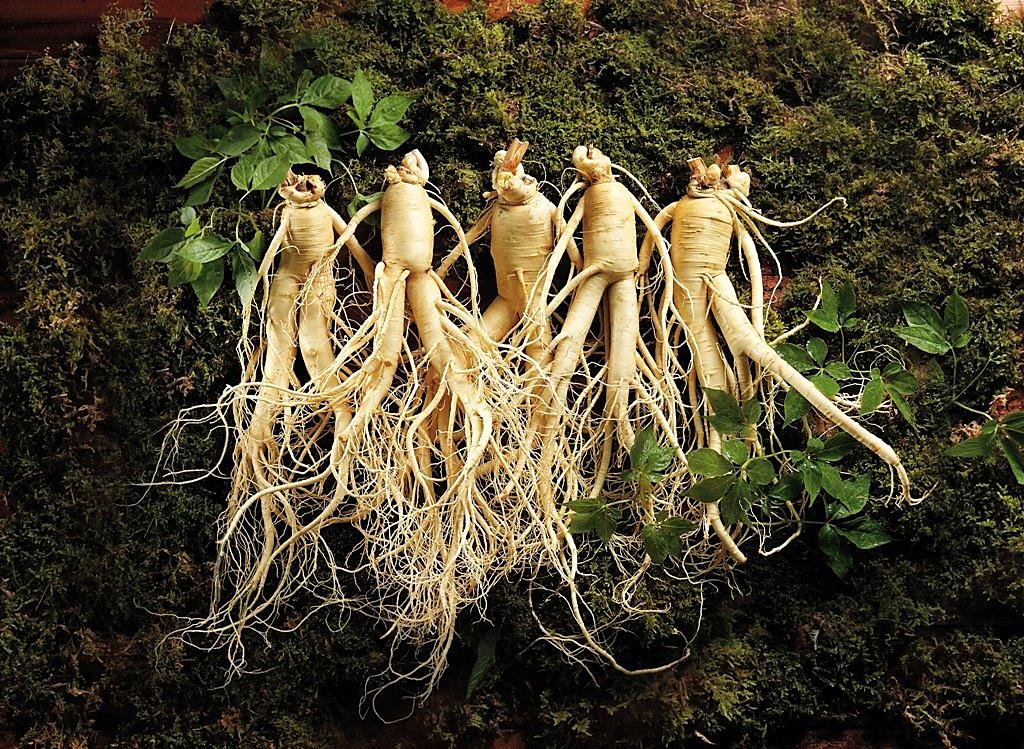 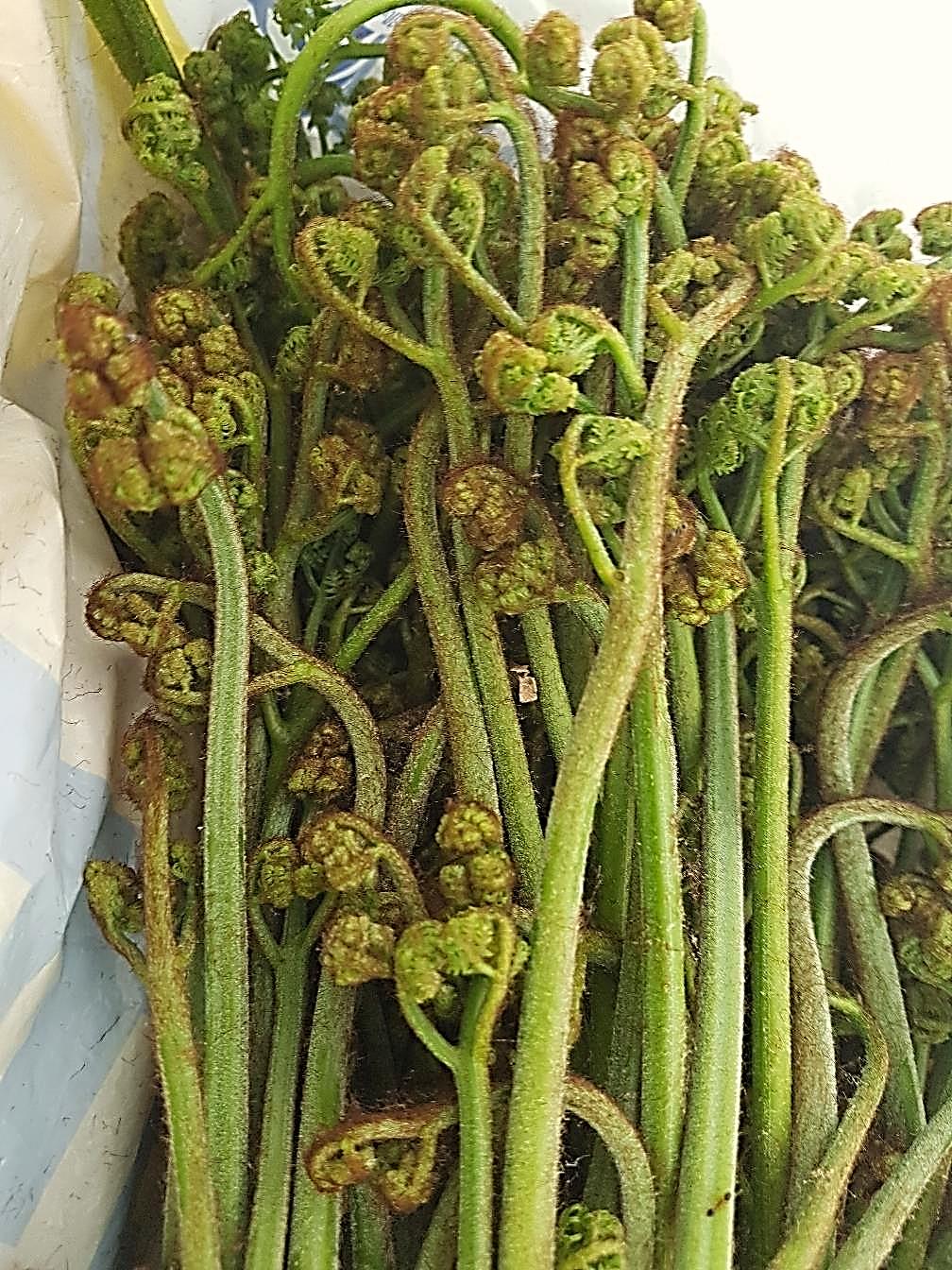 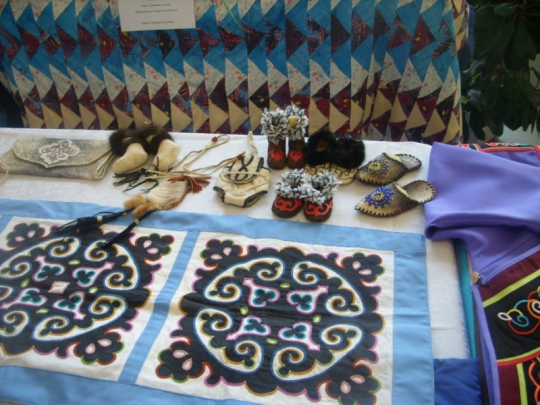 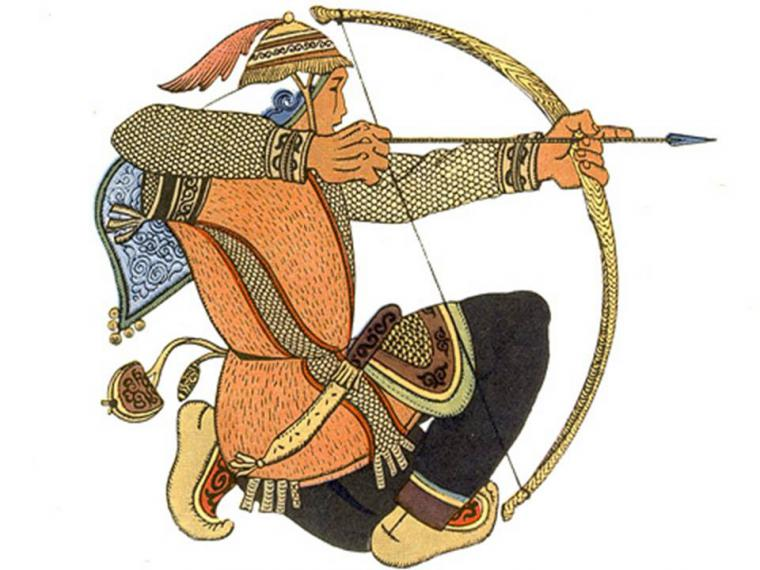 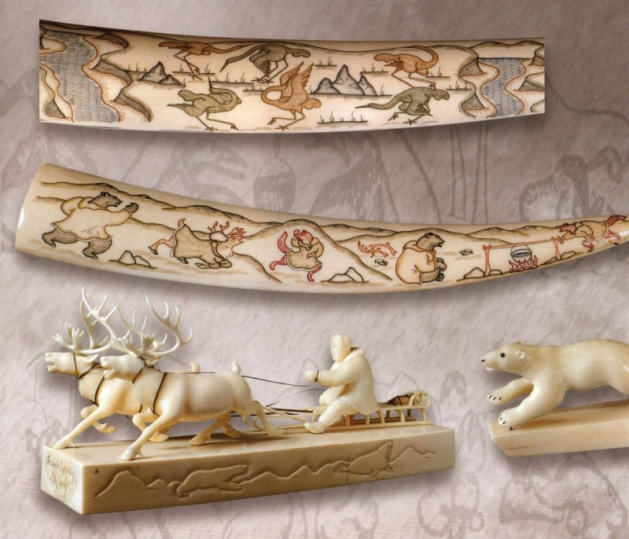 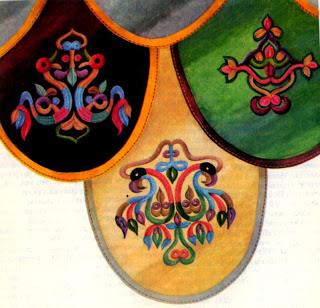 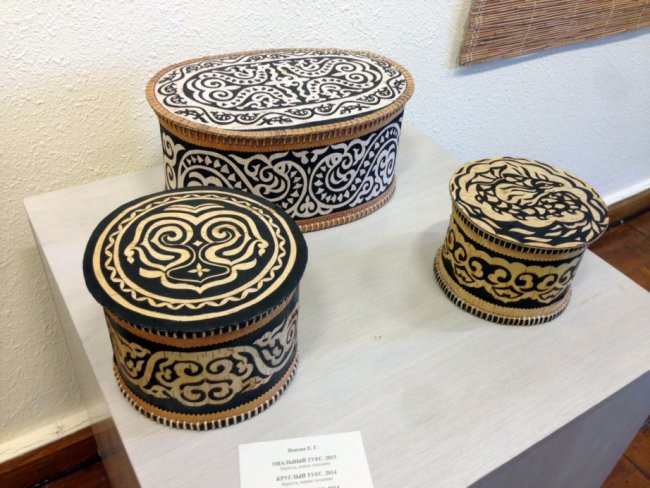